Le responsable de la formation professionnelle
Vue d’ensemble
Les catégories de responsables dela formation professionnelle
3
Les formateurs/trices actifs dans les entreprises formatrices et dans les cours interentreprises
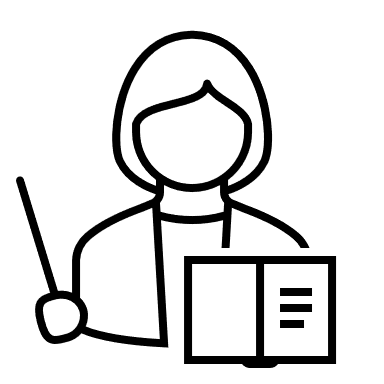 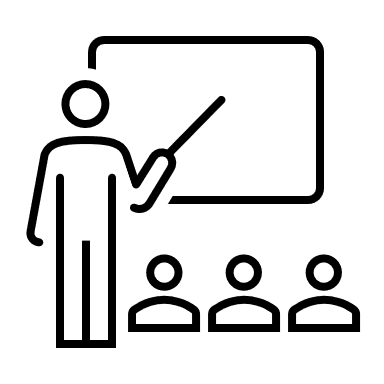 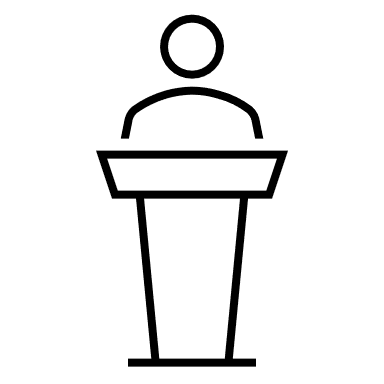 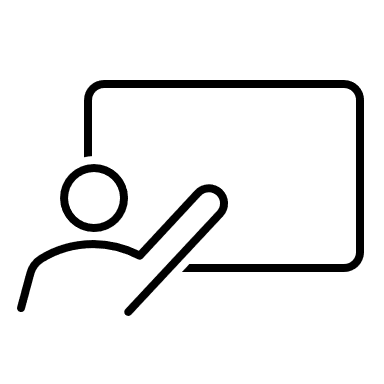 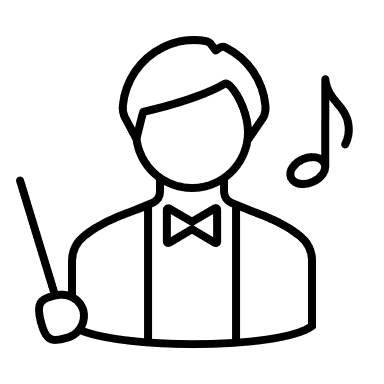 La formation des formateurs/trices en entreprise
OFPr art. 44
Deux ans d’expérience
professionnelle dans le domaine de la formation
Formation à la pédagogie professionnelle (100 heures de formation)


ou 40 heures de cours
Certificat fédéral
de capacité


ou qualification
équivalente
5
La formation des formateurs/trices en entreprise
Certificat fédéral
de capacité ou
qualification équivalente


Au moins deux ans
d’expérience professionnelle
Cours de 40 heures pour formateurs/trices en entreprise avec
attestation cantonale

Attestation cantonale reconnue par la Confédération
ou
Formation de 100 heures pour
formateurs/trices en entreprise avec
diplôme reconnu par la Confédération

Diplôme reconnu par la Confédération
6
La formation des formateurs/trices en entreprise
CFC











2 ans
d'expé-rience profession-nelle
Attestation
Autorisation de former
40 heures de
formation
(intercantonale / reconnue par la Confédération)
Procédure
de qualification
Diplôme
100
heures de formation
à la pédagogie
professionnelle
(reconnu par la Confédération)
7
La formation des formateurs/trices en entreprise
Objectifs de formation
Objectif de formation 1 : Rapport avec les personnes en formation
Objectif de formation 2 : Planification et mise on oeuvre de la formation
Objectif de formation 3 : Prise en compte des aptitudes individuelles
Objectif de formation 4 : Contexte de la formation professionnelle
Définitions
Cours de 40 heures pour formateurs/trices en entreprise avec attestation cantonale

Formation de 100 heures pour formateurs/trices en entreprise
avec diplôme reconnu par la Confédération
8
Le plan d’études cantonal – cours de 40 heures
Plans d'études cadres
SEFRI
Plan d'études
CSFP
Programme de formation
Objectifs de formation
Contenus
Standards
Objectifs de formation
Contenus
Standards
selon la LFPr, le PEC,
la QualiCarte et
le manuel
Mise en oeuvre
dans les cantons

Forme, organisation,
méthodes, dureé
SEFRI
CSFP
Cantons
9
Le plan d’étude cantonal: compétences attendues
Formation des formateurs et formatrices en entreprise (1/4)
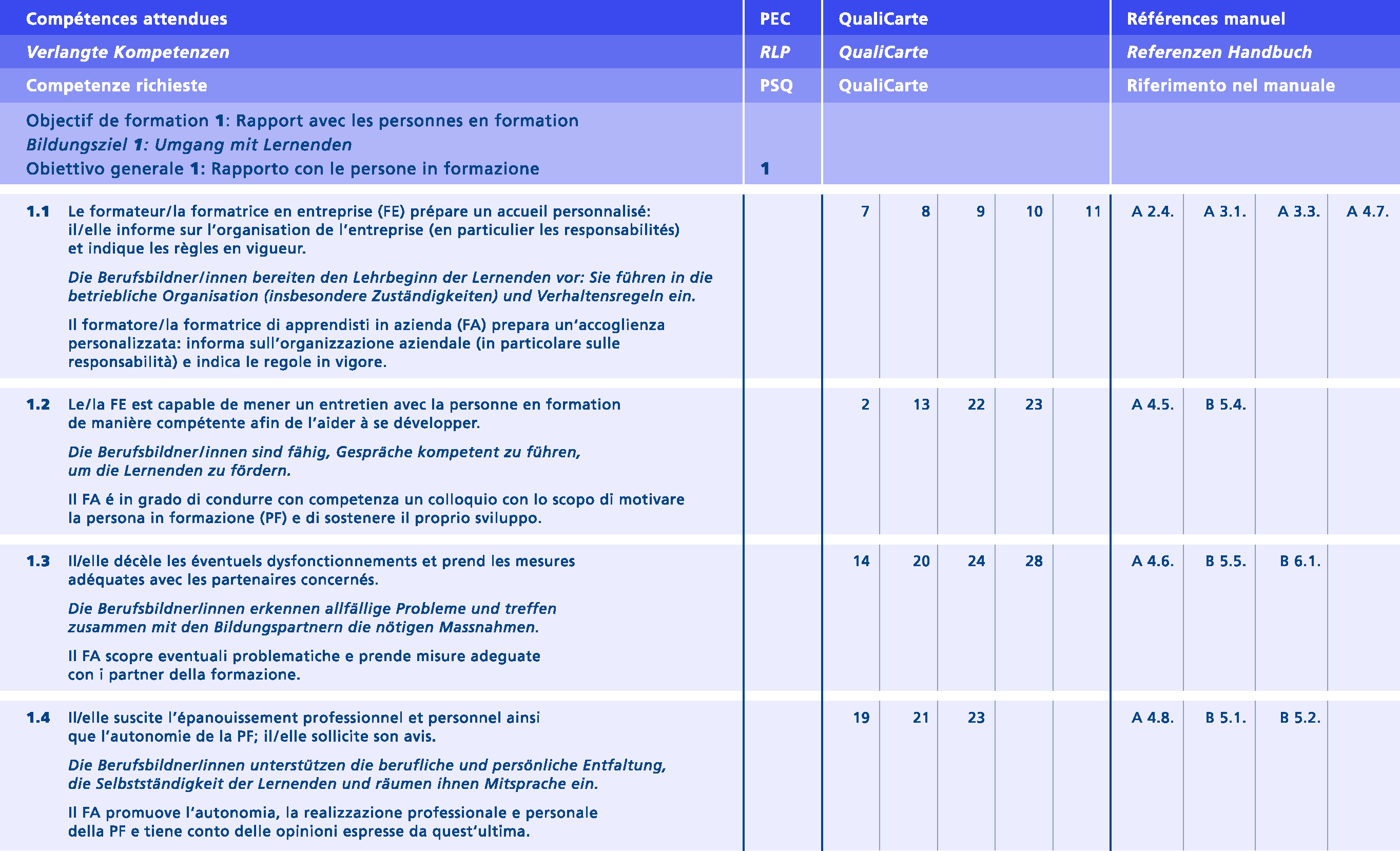 10
Le plan d’étude cantonal: compétences attendues
Formation des formateurs et formatrices en entreprise (2/4)
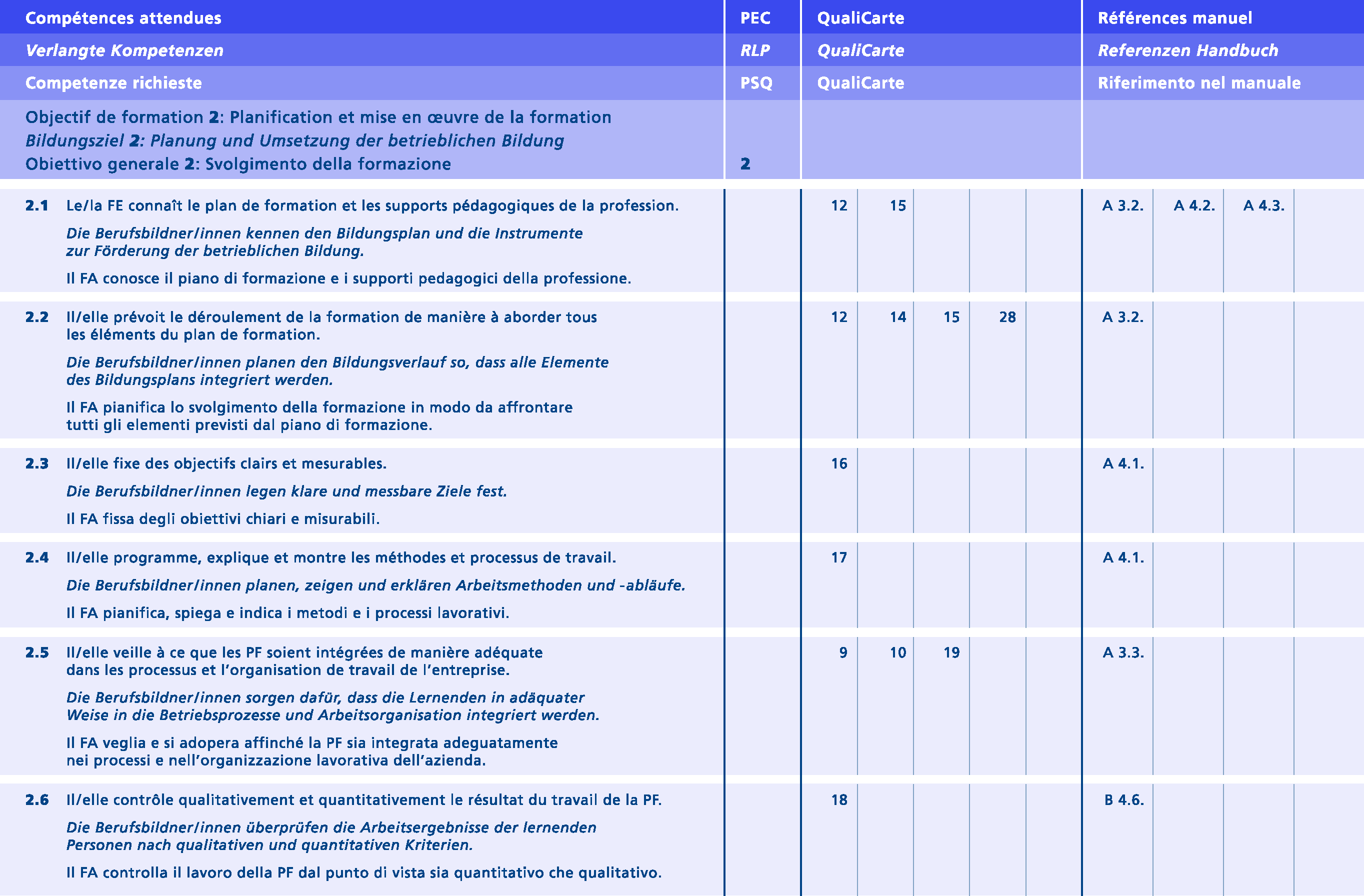 11
Le plan d’étude cantonal: compétences attendues
Formation des formateurs et formatrices en entreprise (3/4)
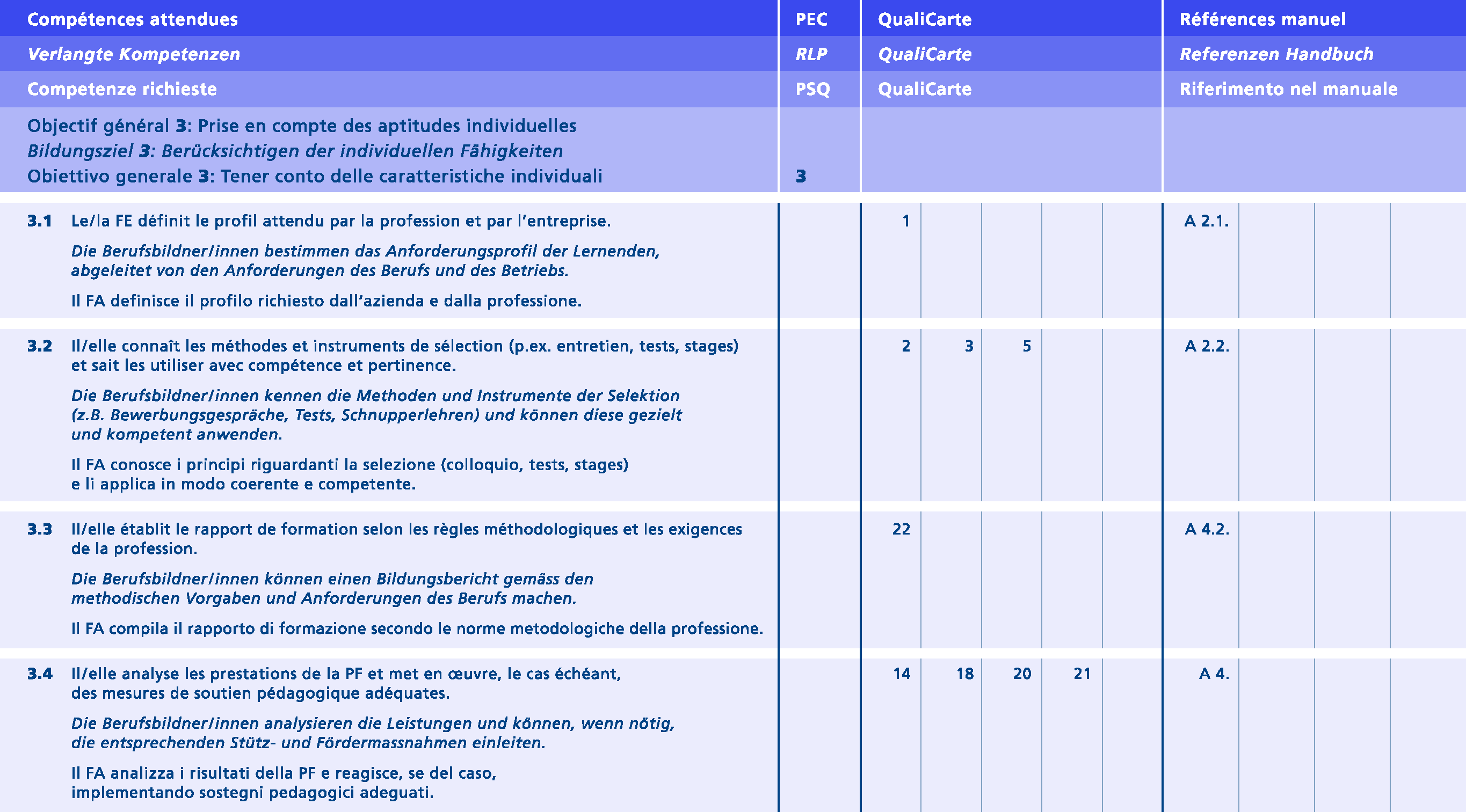 12
Le plan d’étude cantonal: compétences attendues
Formation des formateurs et formatrices en entreprise (4/4)
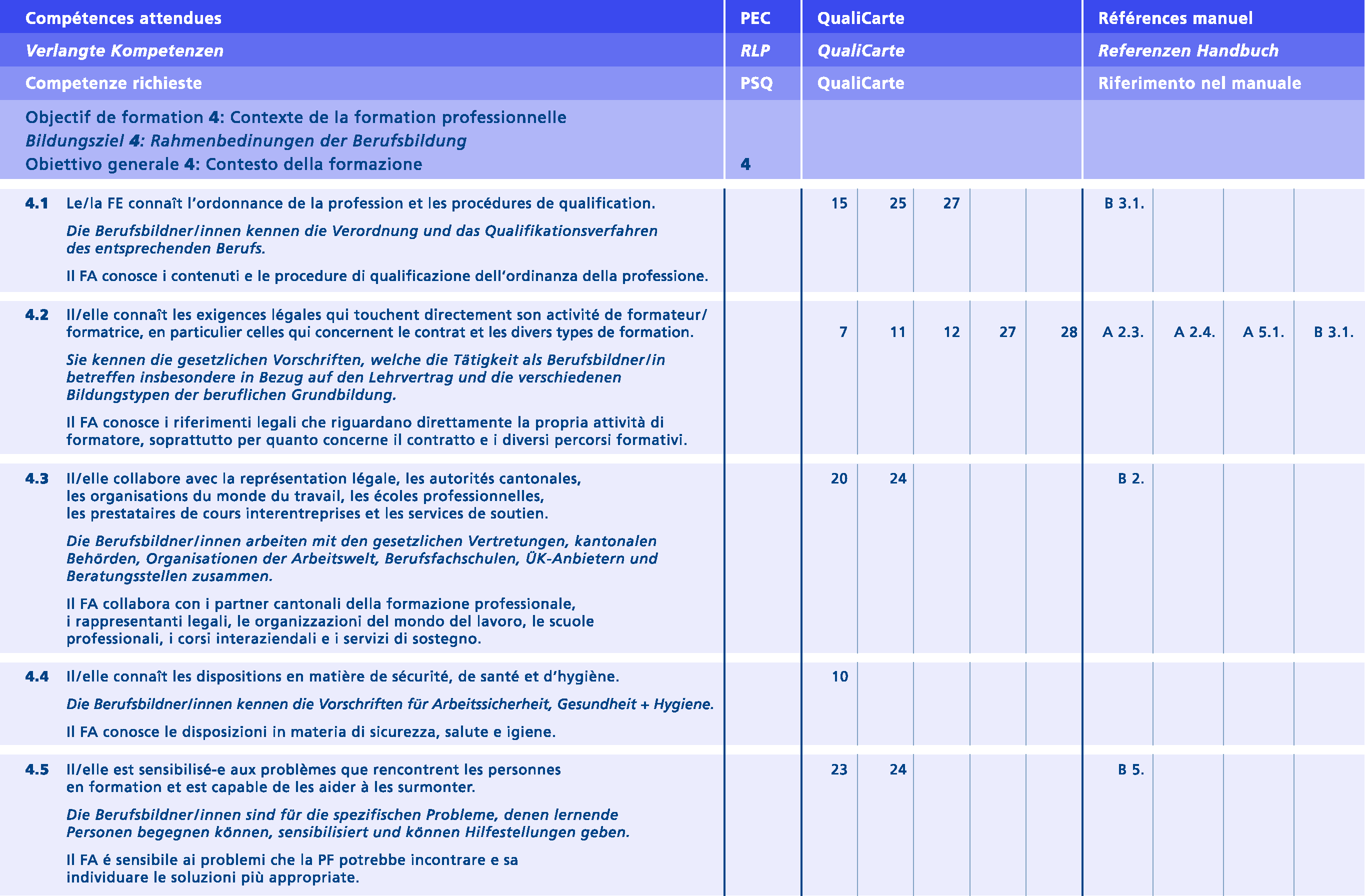 13
Les formateurs et formatrices dans les coursinterentreprises et dans les écoles de métiers
Art. 45 OFPr
Activité principale
Deux ans d’expérience professionnelle
Formation à la pédagogie
Professionnelle de 600 heures
Diplôme de la formation professionnelle supérieure
Activité accessoire
Diplôme de la formation professionnelle supérieure
Deux ans d’expérience
professionnelle
Formation à la pédagogie
professionnelle de 300 heures
14
Les enseignants des écoles professionnelles
Les enseignants chargés des connaissancesprofessionnelles – activité principale
Etudes
Enseignement
Exigences méthodologiques et didactiques
Exigences
professionnelles
Formation en pédagogie professionnelle 
(1800 heures)
Ecoles professionnelles de tous les domaines
Formation professionnelle du degré tertiaire
Maturité professionnelle
Expérience professionnelle
Expérience pédagogique Modules méthodologiques et didactiques
Examen professionnelle
Examen prfessionnelle supérieur
Diplôme d‘une école supérieure (ES)
Diplôme d‘une haute école (HES / Université / EPF)
Expérience pédagogique
16
Les enseignants chargés des connaissancesprofessionnelles – activité accessoire
Etudes
Enseignement
Exigences méthodologiques et didactiques
Exigences
professionnelles
Formation en pédagogie professionnelle 
(300 heures)
Ecoles professionnelles de tous les domaines
Formation professionnelle du degré tertiaire
Expérience professionnelle
Expérience pédagogique Modules méthodologiques et didactiques
Examen professionnelle
Examen prfessionnelle supérieur
Diplôme d‘une école supérieure (ES)
Diplôme d‘une haute école (HES / Université / EPF)
Expérience pédagogique
17
Les enseignants chargés de la branche ICA – activitéprincipale
Formation commerciale initiale
Etudes
Enseignement
Exigences méthodologiques et didactiques
Exigences
professionnelles
Formation professionnelle du degré tertiaire
Maturité professionnelle
Ecoles professionnelles commerciales
Ecoles de commerce
Formation en pédagogie professionnelle 
(1800 heures)
Expérience professionnelle
Expérience pédagogique Modules méthodologiques et didactiques
Examen professionnelle
Examen prfessionnelle supérieur
Diplôme d‘une école supérieure (ES)
Diplôme d‘une haute école (HES / Université / EPF)
Expérience pédagogique
18
Les enseignants chargés de la branche ICA – activitéaccessoire
Formation commerciale initiale
Etudes
Enseignement
Exigences méthodologiques et didactiques
Exigences
professionnelles
Formation professionnelle du degré tertiaire
Ecoles professionnelles commerciales
Ecoles de commerce
Formation en pédagogie professionnelle 
(300 heures)
Expérience professionnelle
Expérience pédagogique Modules méthodologiques et didactiques
Examen professionnelle
Examen prfessionnelle supérieur
Diplôme d‘une école supérieure (ES)
Diplôme d‘une haute école (HES / Université / EPF)
Expérience pédagogique
19
Les enseignants chargés de la culture générale – activitéprincipale ou accessoire
Etudes
Enseignement
Exigences méthodologiques et didactiques
Exigences
professionnelles
Ecoles professionnelles de tous les domaines
Autorisation d‘enseigner
Formation en pédagogie professionnelle 
(1800 heures)
Expérience professionnelle
Expérience pédagogique Modules méthodologiques et didactiques
Université
Expérience pédagogique
20
Les enseignants chargés de la branche E&S – activitéprincipale ou accessoire
Formation commerciale initiale
Etudes
Enseignement
Exigences méthodologiques et didactiques
Exigences
professionnelles
Ecoles professionnelles commerciales
Ecoles de commerce
Diplôme d‘une haute école en économie ou en droit et une formation supplémentaire dans un autre domaine
Lehrbefähigung für die obligatorische Schule
Formation en pédagogie professionnelle 
(1800 heures)
Expérience professionnelle
Expérience pédagogique Modules méthodologiques et didactiques
Expérience pédagogique
21
Les enseignants chargés de branches de la maturitéprofessionnelle
Etudes
Enseignement
Exigences méthodologiques et didactiques
Exigences
professionnelles
Formation en pédagogie professionnelle 
(1800 heures)

Avec autorisation d‘enseigner au gymnase 
(300 heures de formation)
Enseignement dans les écoles professionnelles de tous les domaines (commerce, santé, social, art, agriculture, industrie, et artisanat)
Experience en entreprise
Expérience pédagogique Modules méthodologiques et didactiques
Diplôme universitaire, d‘une haute école ou d‘une haute école spécialisée
Enseignement dans les écoles de maturité professionnelles
22
Les enseignants chargés du sport dans la formationprofessionnelle initiale
Etudes
Enseignement
Exigences méthodologiques et didactiques
Exigences
professionnelles
Formation en pédagogie professionnelle 
(1800 heures)

Avec autorisation d‘enseigner à l‘école obligatoire
(300 heures de formation)
Ecoles professionnelles
Diplôme d‘une haute école
Experience en entreprise 
d’au moins six mois
Expérience pédagogique Modules méthodologiques et didactiques
Etre autorisé à enseigne à l‘école obligatoire
Expérience pédagogique
23
Les enseignants des écoles supérieures
Les enseignants actifs dans les écoles supérieures –activité principale
Etudes
Enseignement
Exigences méthodologiques et didactiques
Exigences
professionnelles
Ecoles supérieures
Höhere Fachschulen
Diplôme d‘une école supérieure
Maturité professionnelle
Formation en pédagogie professionnelle 
(1800 heures)
Expérience en entreprise
Expérience pédagogique Modules méthodologiques et didactiques
ou une qualification équivalente
Ecoles préparant 
à la maturité professionnelle
Expérience pédagogique
25
Les enseignants actifs dans les écoles supérieures –activité accessoire
Studium
Unterricht
Lehrberufliche 
Voraussetzungen
Fachliche Voraussetzungen
Ecoles supérieures
Diplôme d‘une école supérieure
Formation en pédagogie professionnelle 
(300 heures)
Expérience en entreprise
Expérience pédagogique Modules méthodologiques et didactiques
ou une qualification équivalente
26